Auswertung der evaluationsergebnisse, Ableitung von Entwicklungsschwerpunkten und ersten konsequenzen für die arbeit im Bildungsgangteam BFS-W
08.11.2021
[Speaker Notes: Sind Ihre Klassenraumfarben anders als in dieser Vorlage dargestellt? Kein Problem! Klicken Sie auf Design -> Varianten (Pfeil nach unten) -> Wählen Sie das gewünschte Farbschema!

Sie können jede "Sie werden..."- und "Ich werden..."-Aussage beliebig ändern, um sie an Ihre Abläufe im Klassenzimmer und Regeln anzupassen!]
Tagesordnung
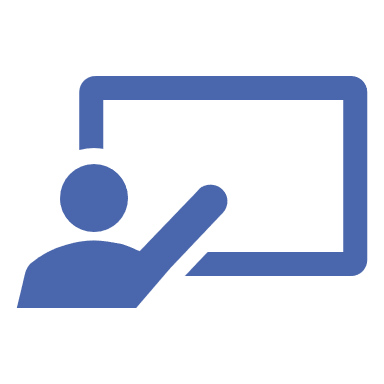 1. Begrüßung

2. Vorstellung der Evaluationsergebnisse
a) Land - Evaluation des Modellprojektes
b) Schülerbefragung - BFS-W 21
c) Lehrkräftebefragung - Vorstellung der Ergebnisse 
    der Schwächen-Stärken-Analyse
Tagesordnung
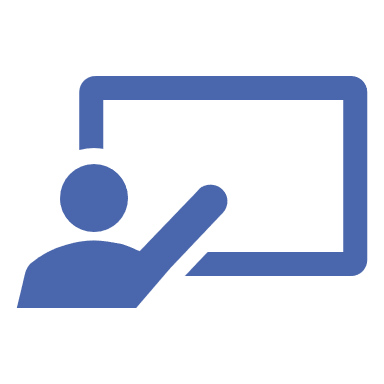 3. Diskussion zu den Ergebnissen

4. Auffinden von möglichen Entwicklungs- 
    schwerpunkten und Ableitung von ersten 
    Maßnahmen 

5. Erstellung eines Maßnahmeplans

6. Ausblick zur Weiterarbeit, Verabschiedung
2. Vorstellung der Evaluationsergebnisse
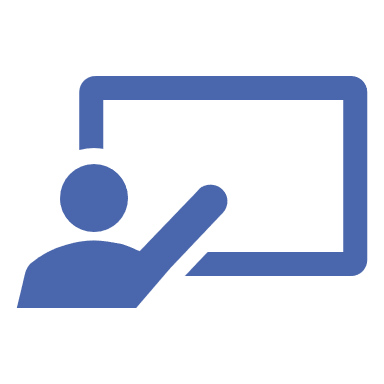 a) Land – Evaluation des Modellprojektes

Rückblick aus Koordinatorensicht
2. Vorstellung der Evaluationsergebnisse
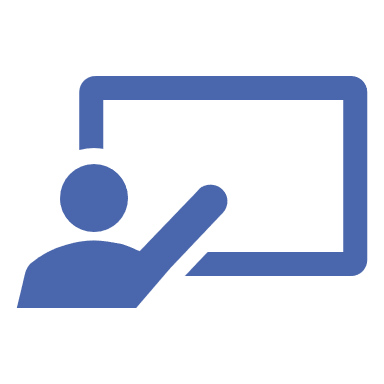 a) Land – Evaluation des Modellprojektes

Auszüge aus dem Evaluationsbericht des Ministeriums für Bildung des Landes Sachsen-Anhalt, Referat 22
2. Vorstellung der Evaluationsergebnisse
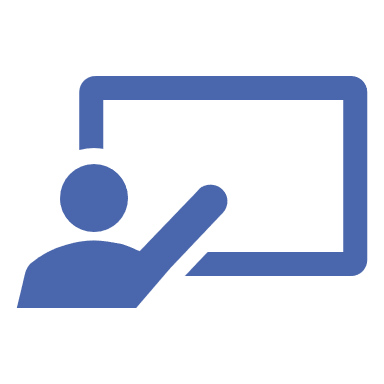 Schülerbefragung in der Klasse BFS-W 20

21 SuS an der Befragung teilgenommen,
im Durchschnitt zwischen 18 und 19 Jahre alt,
darunter 12 männlich und 9 weiblich,
7 deutscher, 9 syrischer, 3 afghanischer und                 2 bosnischer Herkunft → Migrantenanteil = 66,7 %
Wesentliche Ergebnisse der Befragung am ABSZ
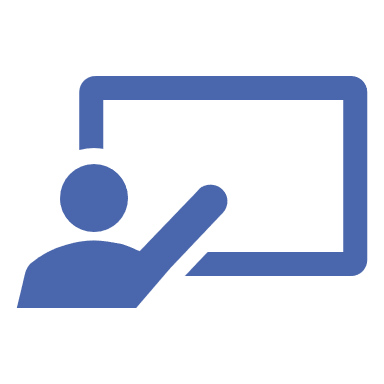 „Erfahrungen/Rückblick“ - positiv
Wesentliche Ergebnisse der Befragung am ABSZ
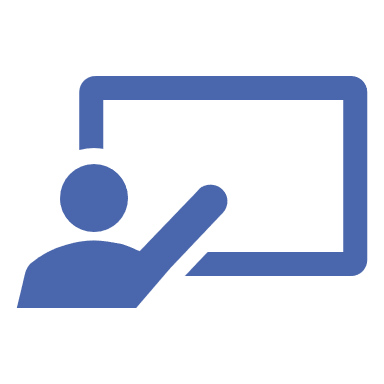 „Erfahrungen/Rückblick“ - negativ
Wesentliche Ergebnisse der Befragung am ABSZ
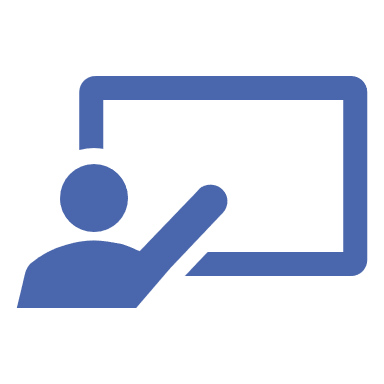 „Erfahrungen/Rückblick“ - negativ
Wesentliche Ergebnisse der Befragung am ABSZ
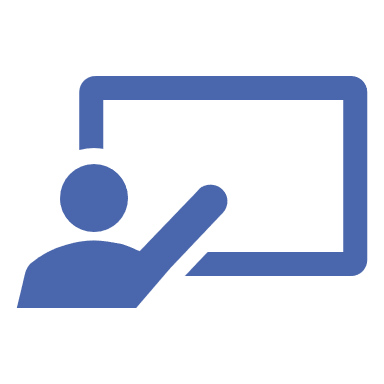 „Homeschooling“
Wesentliche Ergebnisse der Befragung am ABSZ
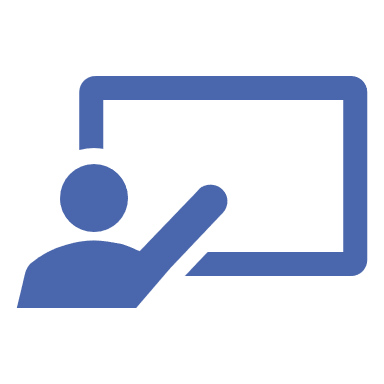 „Homeschooling“
Wesentliche Ergebnisse der Befragung am ABSZ
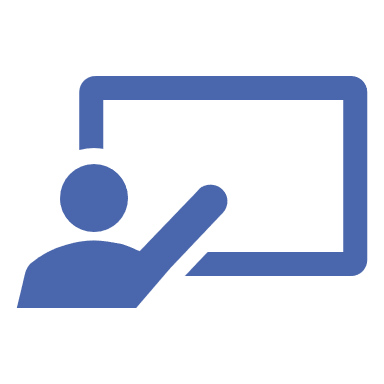 „Homeschooling“
Ministerium für Bildung des Landes Sachsen-Anhalt, Referat 22 (Hrsg.). Evaluationsbericht Einjährige Berufsfachschule Wirtschaft Schuljahr 2020/21 20216, S. 4ff
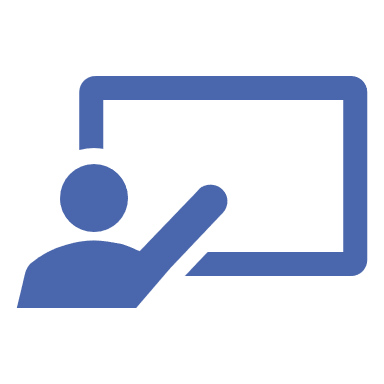 Erreichte Abschlüsse
26 SuS in BFS-W 20 aufgenommen
- 2 SuS Beendigung/Abmeldung 
1 Wiederholung des Bildungsganges 
5 Abgangszeugnisse, 9 Abschlusszeugnisse
3 Realschulabschlüsse, 
6 Erweiterte Realschulabschlüsse
→ nur 9 von 19 SuS das selbst gesteckte Ziel erreicht.
2. Vorstellung der Evaluationsergebnisse
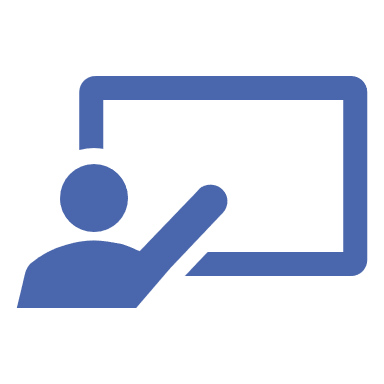 b) Schülerbefragung – BFS-W 21

Teilnehmer: 18/18 SuS
12 weibliche Jugendliche im Alter zwischen               17 und 20 Jahren, davon 2 Schülerinnen aus Syrien und 1 Schülerin aus Afghanistan
6 männliche Jugendliche im Alter zwischen                16 und 18 Jahren, davon 4 Schüler aus Syrien         
→ Migrantenanteil = 38,9 %
Wesentliche Ergebnisse der Befragung
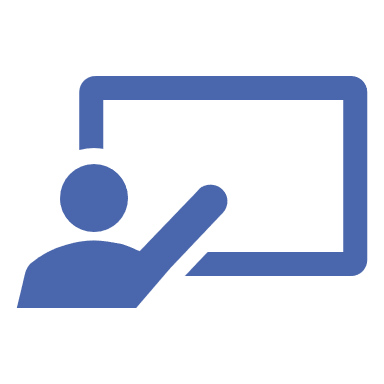 „Welche Schule hast Du zuletzt besucht und welchen Abschluss hast Du erreicht?“
Wesentliche Ergebnisse der Befragung
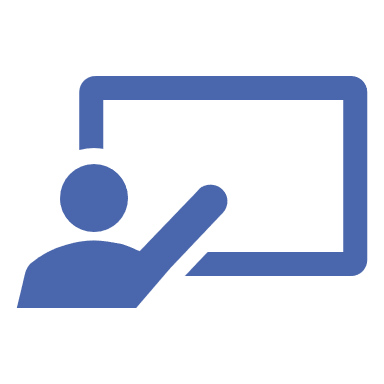 „Meine drei wichtigsten Erwartungen an den Bildungsgang sind …“
Wesentliche Ergebnisse der Befragung
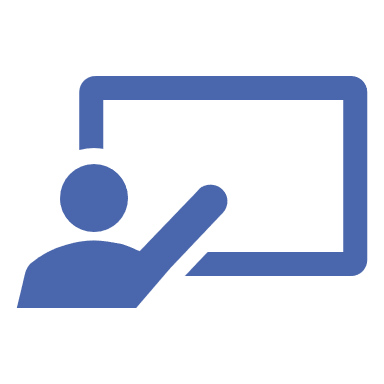 „Meine drei wichtigsten Erwartungen an den Bildungsgang sind …“
Wesentliche Ergebnisse der Befragung
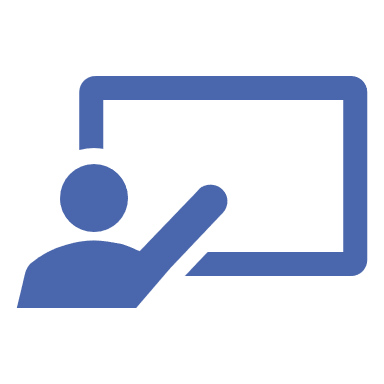 „Ich möchte nach dem Abschluss des Bildungsgangs folgendes anschließen:“
Wesentliche Ergebnisse der Befragung
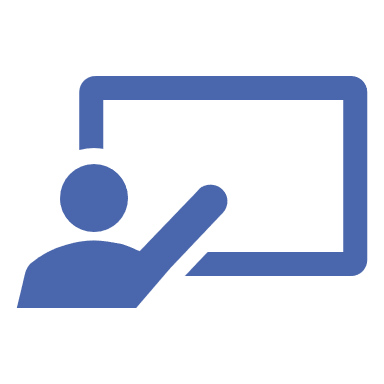 „Erfahrungen mit Homeschooling“
2. Vorstellung der Evaluationsergebnisse
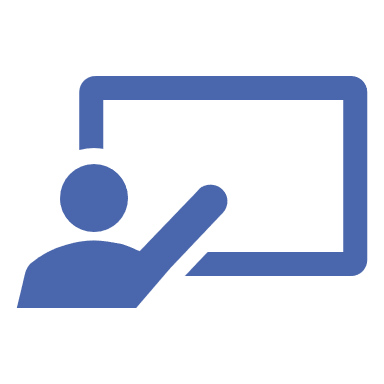 c) Lehrerbefragung 
Schwächen-Stärken-Analyse
9/14 Lehrkräften teilgenommen

Bestandsaufnahme durchgeführt, um zu hinterfragen:

Wo stehen wir? D. h., um herauszufinden: Wo sind unsere Stärken und unsere Schwächen in der gemeinsamen Arbeit im BGT.
2. Vorstellung der Evaluationsergebnisse
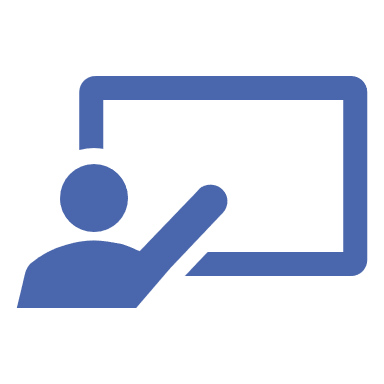 Ferner um Ideen/Wünsche und Verbesserungs-vorschläge zu erfragen, um diese in die weitere Bildungsgangteamarbeit einfließen zu lassen.

Vom Ist-Zustand ausgehend, 
gemeinsam Entwicklungsbereiche identifizieren,
um Schwächen zu minimieren und
Stärken auszubauen.
2. Vorstellung der Evaluationsergebnisse
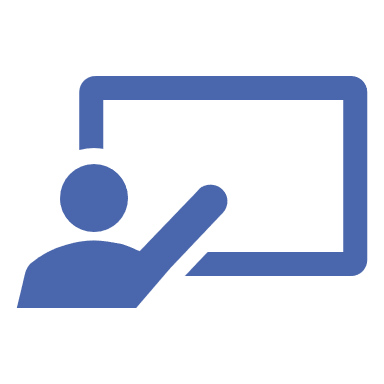 Zielsetzung 

Maßnahmen entwickeln, mit deren Hilfe die gemeinsam aufgestellten Entwicklungsschwerpunkte erreicht werden sollen

Maßnahmeplan
„Was ist gut gelaufen?“
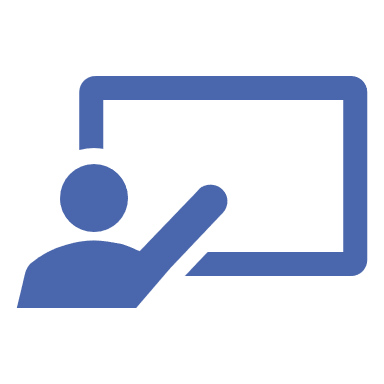 Bildungsgangteamarbeit
Alle Lehrkräfte haben ein Pilotprojekt zur Prüfung geführt!
Umsetzung des Curriculums
Entwicklung des Bildungsgangs an sich
Engagement aller Lehrkräfte
Zusammenarbeit im Team
Ansprechbarkeit
gegenseitige Hilfen bei Problemen
„Was ist gut gelaufen?“
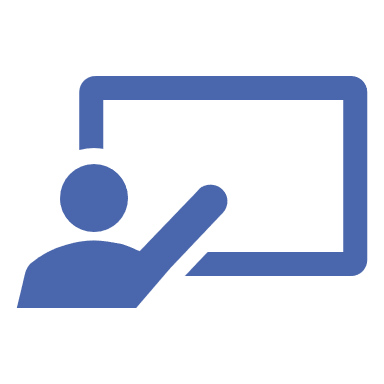 Kommunikation und Kooperation mit Bildungsgangteamleiterin und Koordinatorin
tolle Arbeit der Bildungsgangteamleiterin in Kooperation mit der Koordinatorin
immer bei Problemen für einen da und Hilfestellung bei Störfällen
Überblick über Abschlüsse durch Klassenleiterin und Koordinatorin
kompetente Anleitung durch Koordinatorin
„Was ist gut gelaufen?“
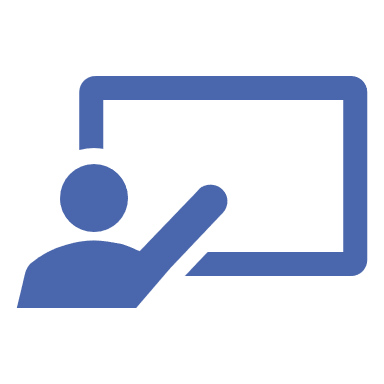 Rahmenbedingungen
Klassenteilung in der Fachpraxis
war für Niveau extrem hilfreich, in kleinen Gruppen zu arbeiten

Einrichtung Moodle-Kurse

Einteilung der Klasse im Wechselunterricht
„Was ist gut gelaufen?“
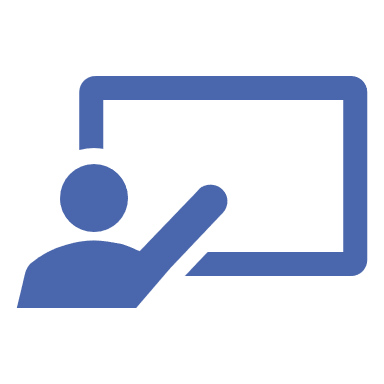 Unterrichtsklima
zum 2. Halbjahr verbesserte Disziplin der SuS

Prüfungen
gelassene Durchführung der Prüfungen
„Was ist schlecht gelaufen?“
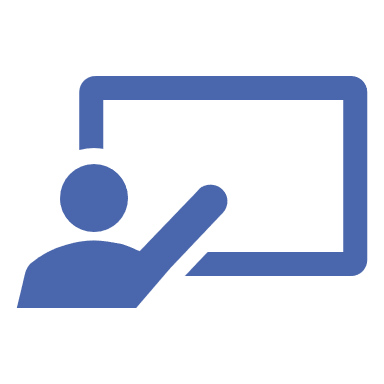 Curriculare Vorgaben
Rahmenlehrplan (gemeint: Curriculum für den fachrichtungsbezogenen Lernbereich) schwer umsetzbar

Rahmenbedingungen
zu viele SuS in einer Klasse 
zu unterschiedliche Voraussetzungen in der Vorbildung (Migranten)
Extraförderung der Migranten
„Was ist schlecht gelaufen?“
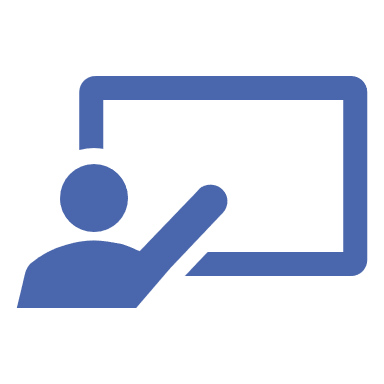 fehlende sozialpädagogische Begleitung

Moodle – SuS gaben an, wenig Erfahrungen mit Moodle zu haben → Einweisung
„Was ist schlecht gelaufen?“
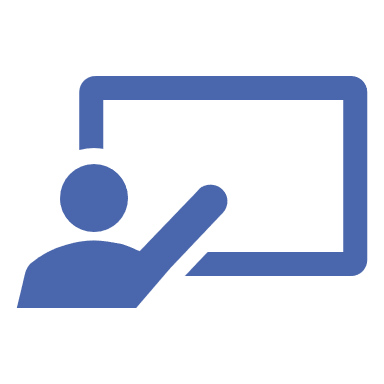 Raumsituation
Raumsituation

mangelnde Technik/Ausstattung

Unterrichtsraum zu groß (coronabedingt)
„Was ist schlecht gelaufen?“
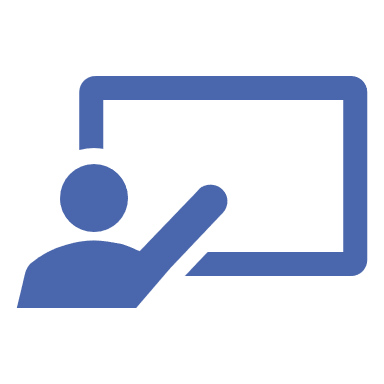 Bildungsgangteamarbeit/Kollegiale Kooperation
zu große Abstände der Besprechungen

nicht einheitliches Vorgehen 
Handy-Verbot subjektiv
Durchsetzung des Sitzplans
Moodle
Umsetzung der Rahmenrichtlinien
„Was ist schlecht gelaufen?“
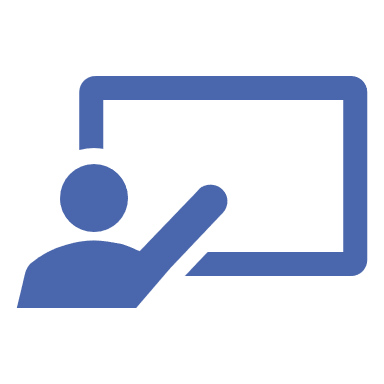 Bildungsgangteamarbeit/Kollegiale Kooperation
teilweise fehlende Absprachen zwischen den Lehrkräften im geteilten Fachpraxisunterricht
„Was ist schlecht gelaufen?“
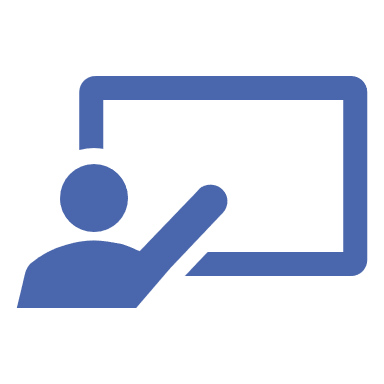 Arbeitshaltung der SuS
SuS blendeten lange Zeit Prüfung/Abschluss aus
schlechte Leistung, kein Interesse, fehlende Zielvorstellung
Pünktlichkeit der Schüler, Einstellung einzelner Schüler
Unruhe in der Klasse
fordernde Einstellung der ausländischen männlichen Jugendlichen; sind es nicht gewohnt, sich zurück zu nehmen → ruhigen ausländischen Schülerinnen mehr Aufmerksamkeit schenken, mehr auf sie achtsam sein
„Was ist schlecht gelaufen?“
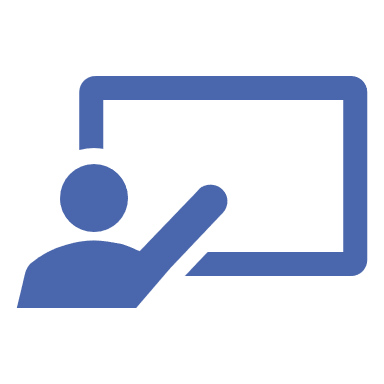 Umgang mit Fehlverhalten und unentschuldigten Fehlen
Reaktion auf Schülerverhalten/Unterrichtsstörungen erfolgte zu spät, sollte schneller erfolgen, 
z. B. fehlende Krankenscheine
Klassenkonferenzen
Bei Zuspätkommen der Schüler oder unentschuldigtem Fernbleiben vom Unterricht wurde nicht „hart genug“ durchgegriffen
Vorschlag: konsequent Klassenkonferenzen durchführen
Ideen/Wünsche/Verbesserungsvorschläge
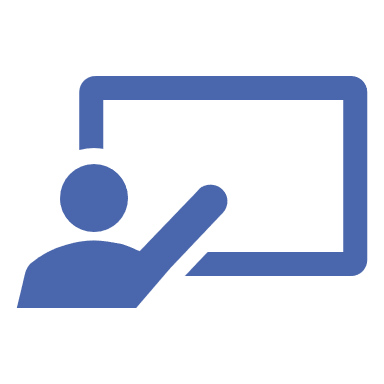 Curriculare Vorgaben
Anpassung des Curriculums (gemeint: Curriculum für den fachrichtungsbezogenen Lernbereich)

Rahmenbedingungen
beständiger Lehrereinsatz
Zulassung der SchülerInnen aus BVJ (C-Teil) in Absprache mit den dort unterrichtenden Lehrkräften
Liste mit verbindlichen Materialien als Zulassungs-bedingung (Arbeitshefte, Taschenrechner, Lehrbücher)
Ideen/Wünsche/Verbesserungsvorschläge
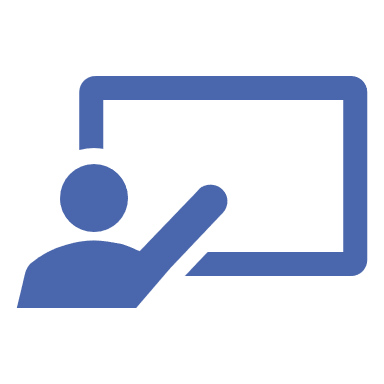 Einweisung in Moodle

vermehrter unterrichtsbegleitender Einsatz von Moodle

Klassenleiterstunde oder Stunde des Schulsozialarbeiters einführen

Klassenteilung im Fachpraxisunterricht
dann Unterricht in A 201 (Lernbüroatmosphäre)

Förderunterricht für Migranten
Ideen/Wünsche/Verbesserungsvorschläge
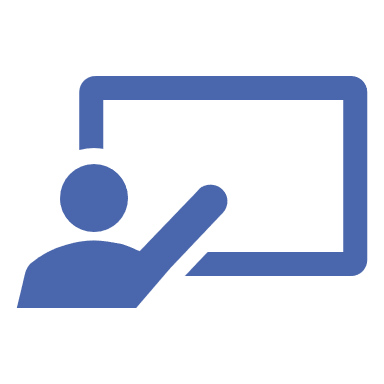 Raumsituation
Raum mit technischer Ausstattung
vor allem Dokumentenkamera zur Ergebnissicherung

fester Klassenraum mit beschrifteten „Ablagefächern“ für Schüler

fester Klassenraum mit abschließbarem Schrank
Ideen/Wünsche/Verbesserungsvorschläge
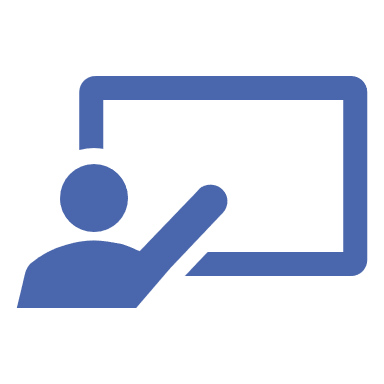 Bildungsgangteamarbeit/Kollegiale Kooperation
regelmäßige Treffen/Besprechungen
u.a. thematische Beratungen
Fallbesprechungen
gemeinsame Fortbildungen

Coaching für Lehrkräfte
Ideen/Wünsche/Verbesserungsvorschläge
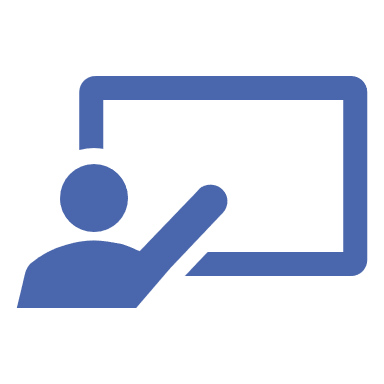 Umgang mit Fehlverhalten 
und unentschuldigten Fehlzeiten
einheitliches pädagogisches Handeln im BGT
Ideen/Wünsche/Verbesserungsvorschläge
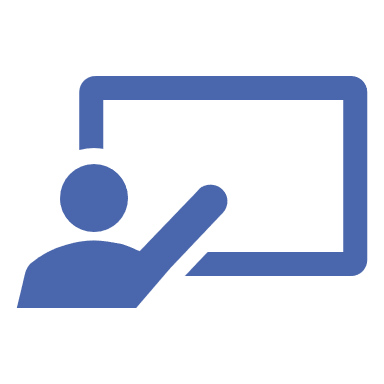 Prüfungsvorbereitung und Anreize für Schülerinnen 
und Schüler zum Lernen
2-3 Moodle-Zwischenprüfungen erstellen

ein bestimmtes Niveau erreichen um vielleicht Praktikum zu verkürzen
von 4 auf 3 Wochen oder 
bei Misserfolg von 4 auf 5 Wochen Verlängerung?!
Ideen/Wünsche/Verbesserungsvorschläge
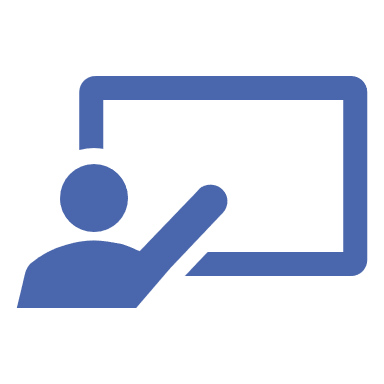 Zielvereinbarung für Sport
alle SuS brauchen mindestens Note 3-4 … Anreizsystem!
Nur Lehrkräfte wissen, es hat nicht wirklich Auswirkungen für die Prüfung!
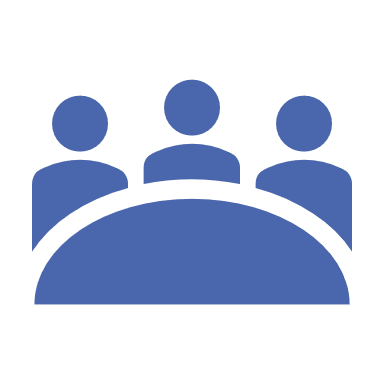 3. Diskussion zu den Ergebnissen

4. Auffinden von möglichen Entwicklungs- 
    schwerpunkten und Ableitung von ersten 
    Maßnahmen
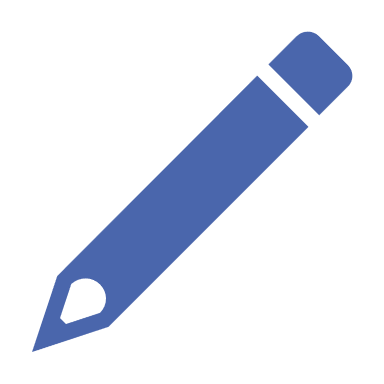 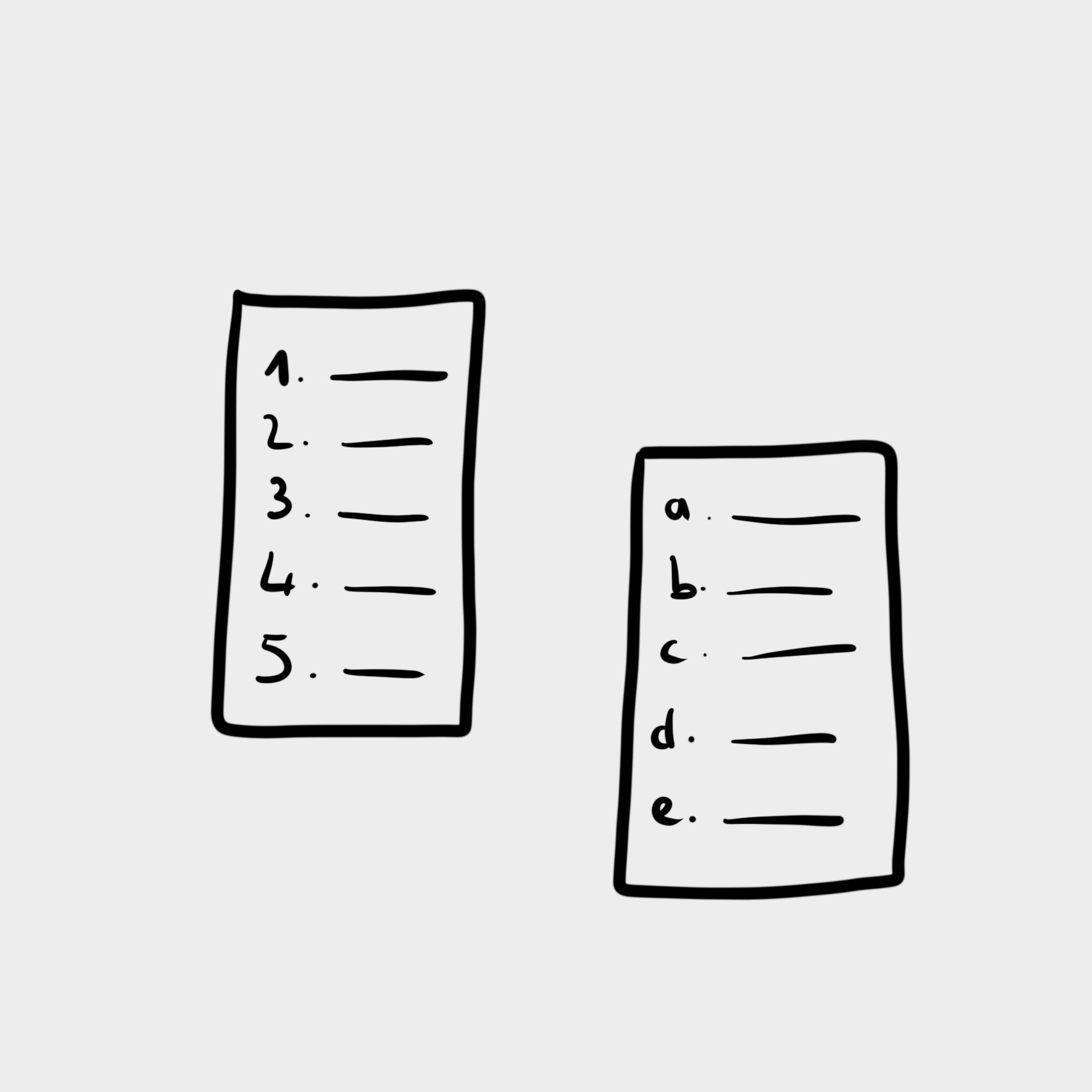 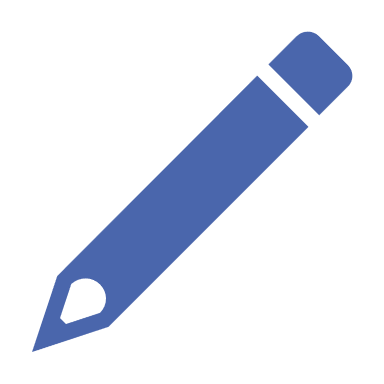 5. Erstellung eines Maßnahmeplans
6. Ausblick zur 
    Weiterarbeit, 
    Verabschiedung
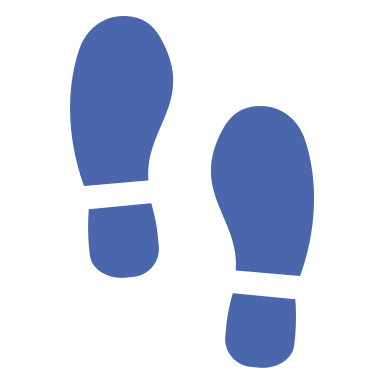